Building Your Go-Kit
Robert Anglin, WX5TEX
The Process
Determining Your Needs
Your kit will vary depending on the event, season, location

Ideally, you may have multiple kits

Once your kit is built, USE IT & modify it
Deployment Types


Public events & drills

Field day, camping, SOTA, NPOTA

Emergency Deployments
Form Factors
The Layout Process
Critical Components
Power Components:


AC power supply
12v battery
PwrGate
Rig Runner (distribution)
Voltage monitoring
Solar charge controller
Battery Options
Recommended goal: 55ah of power
Auxiliary Components
Hints & Kinks
Approach your build like a game of chess. Always think 10 steps ahead
Measure equipment by hand, don’t rely on manufacturers published specs
ARRL’s Hints and Kinks book
High speed, low drag
Deb’s NASA-certified herculean Velcro
Silicon adhesive
Warranty “void if removed” stickers are no longer legal
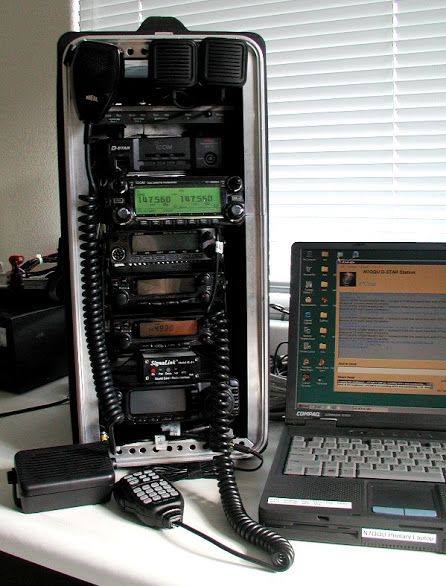 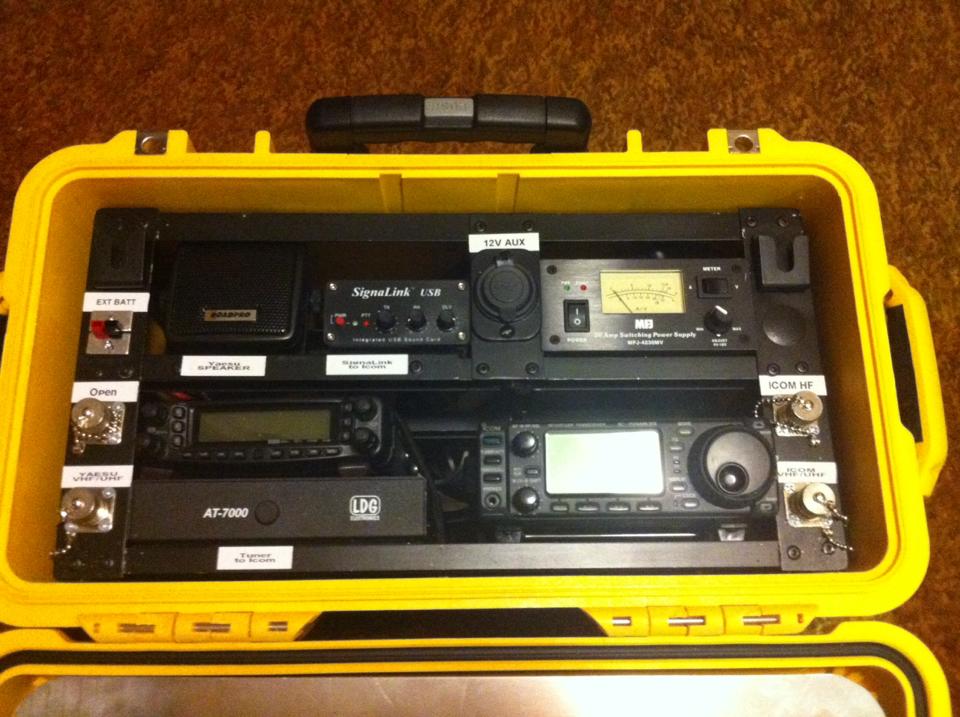 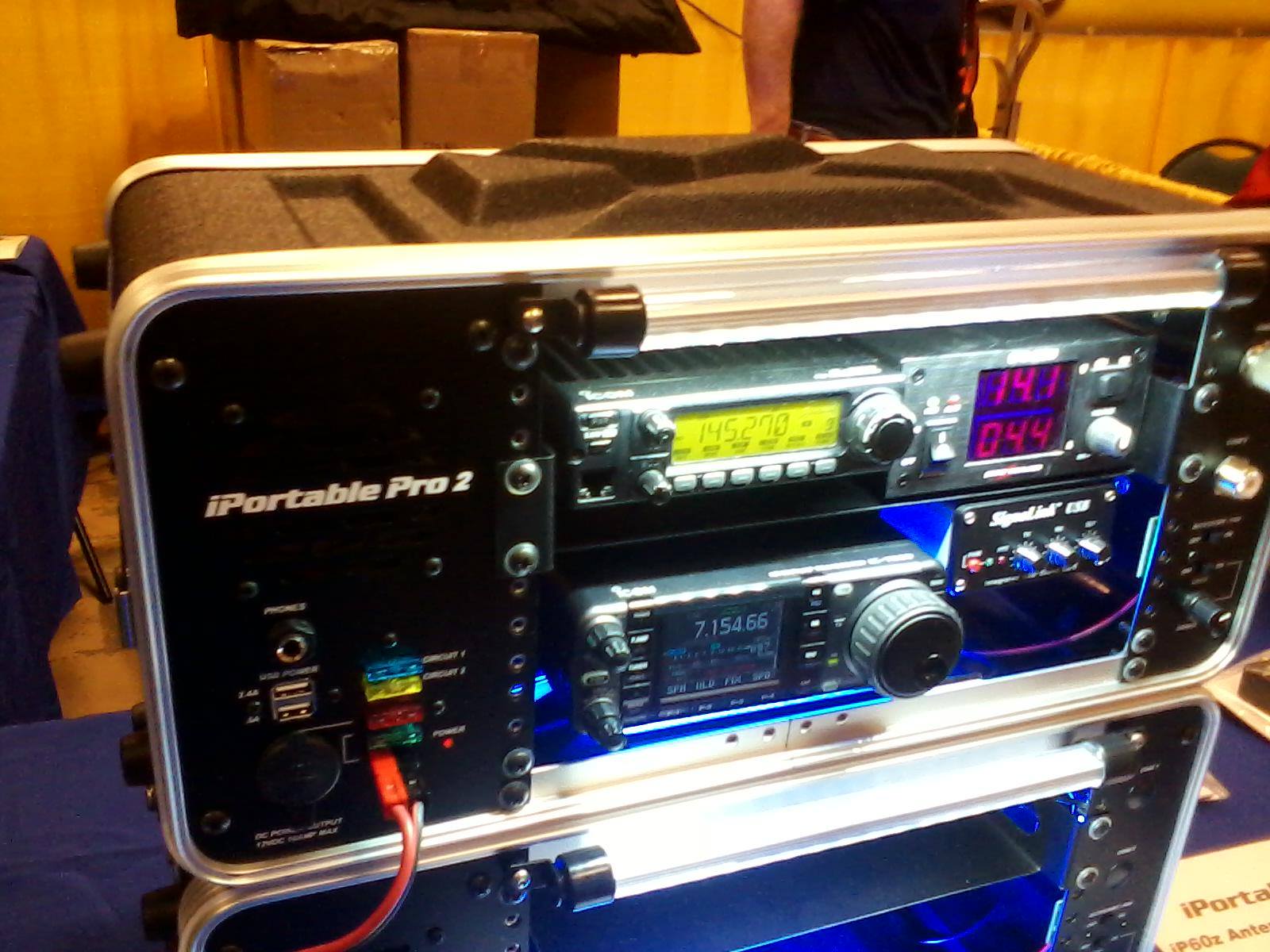 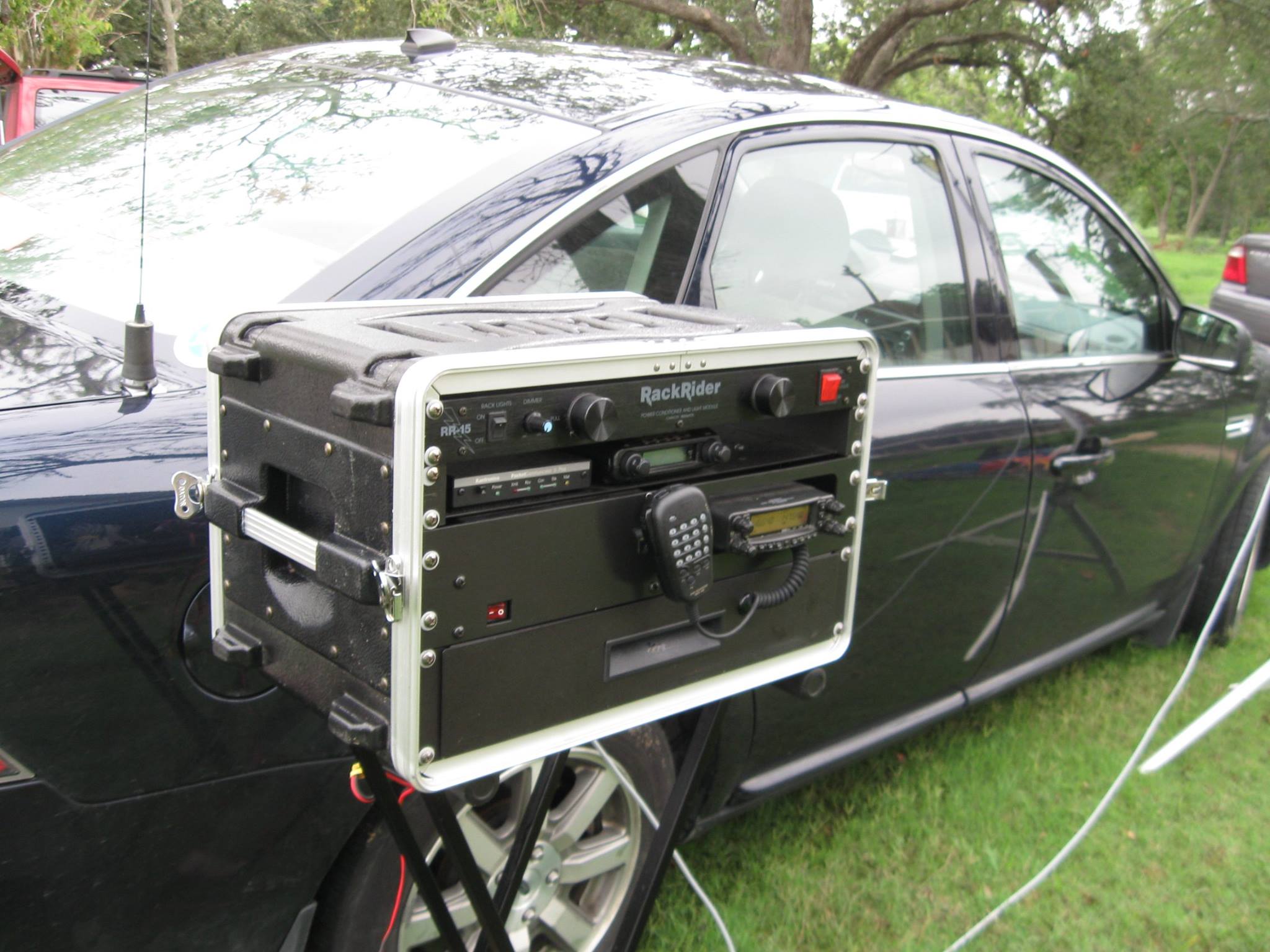 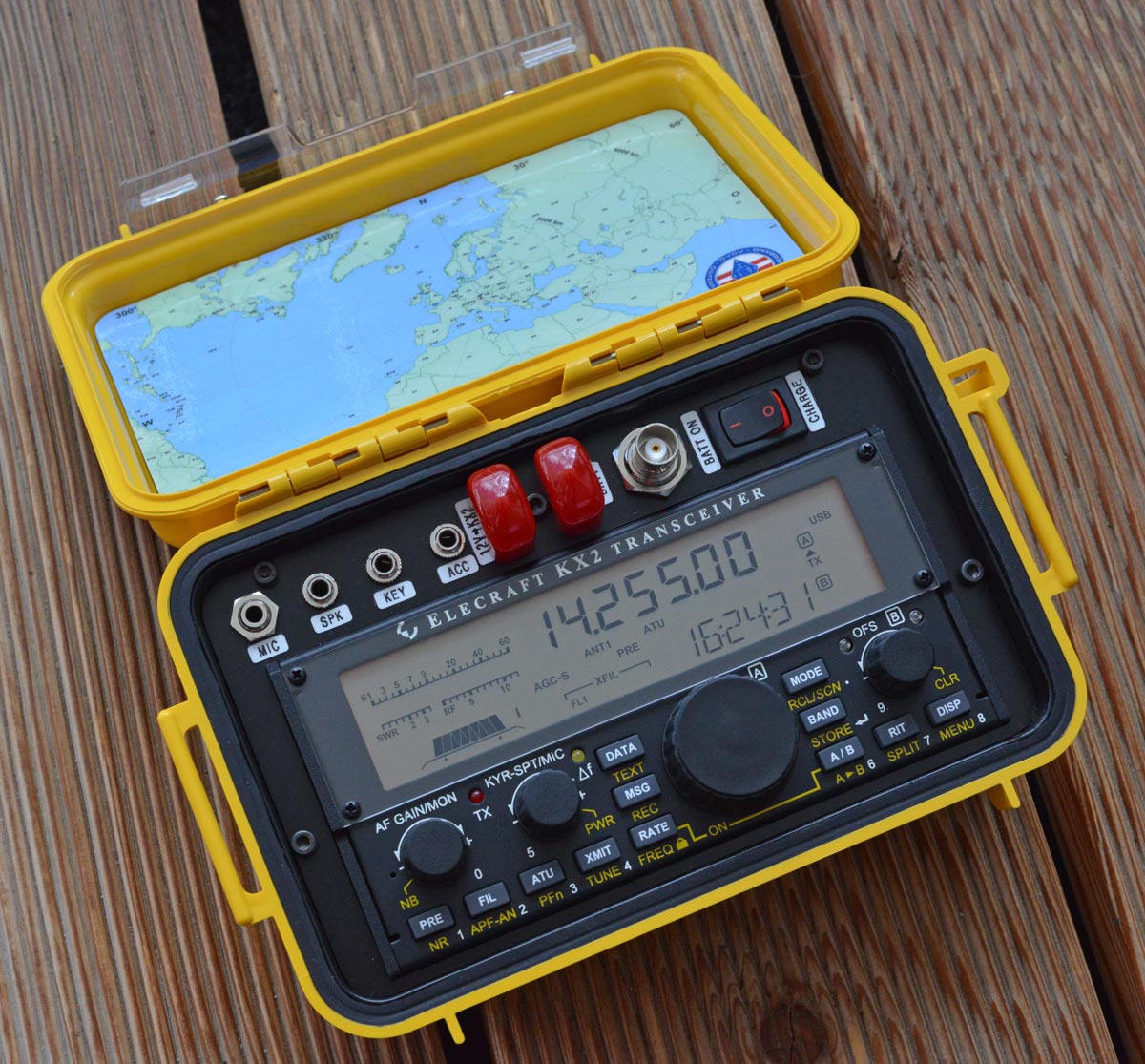 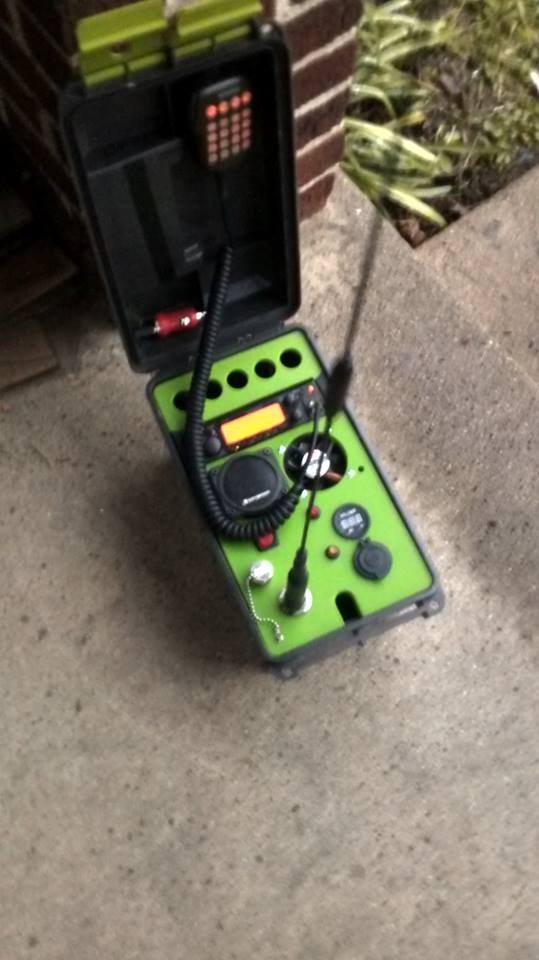 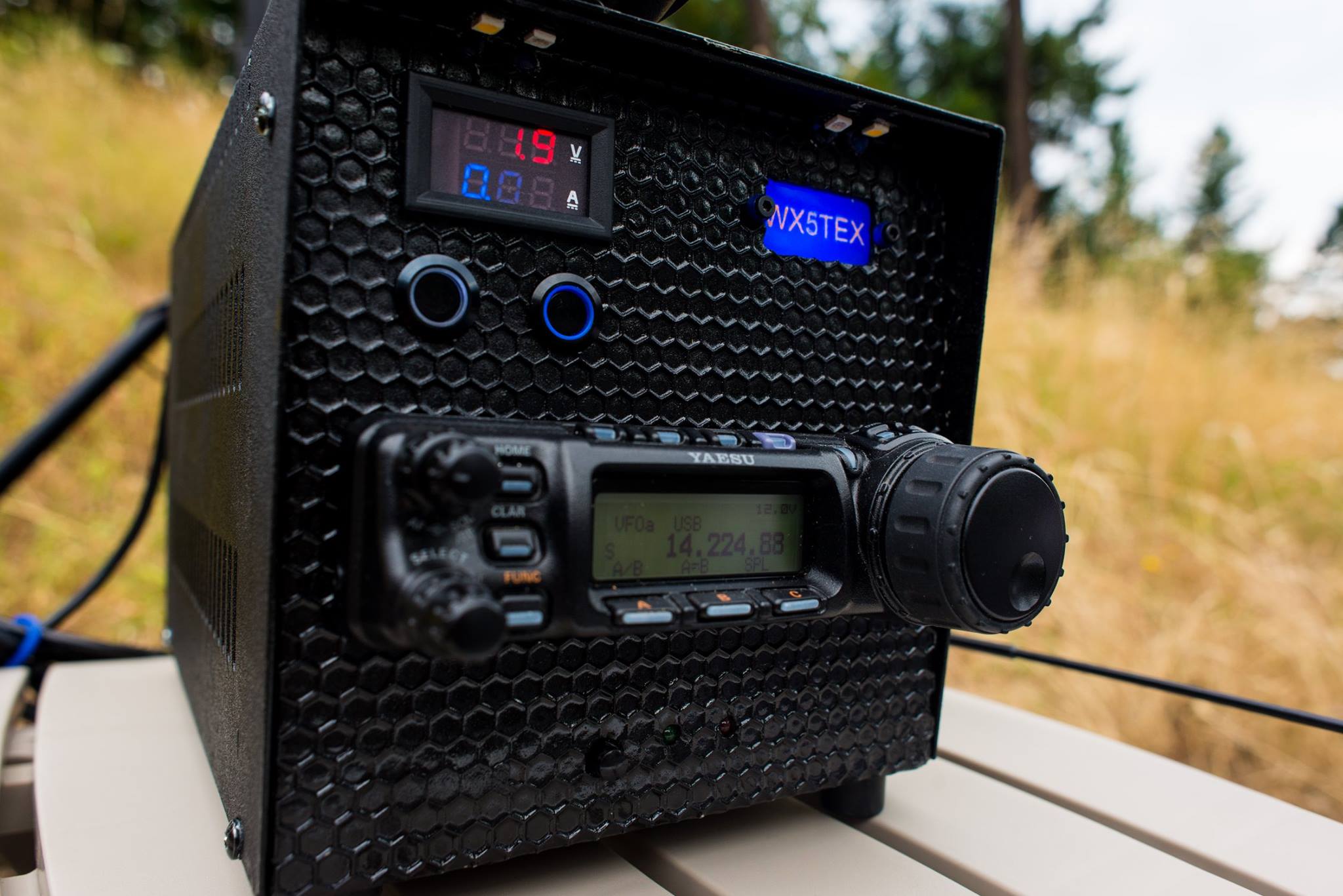 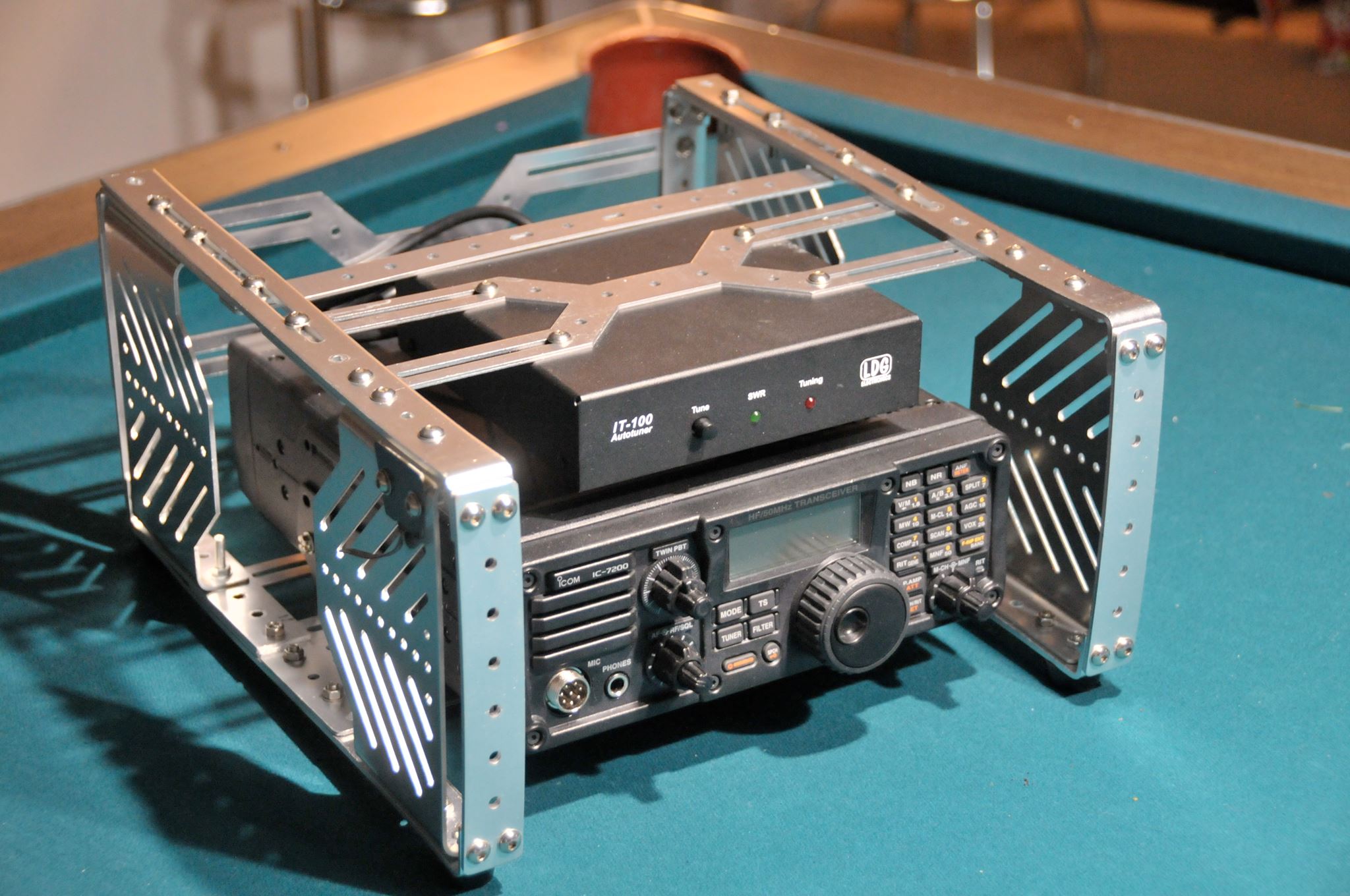 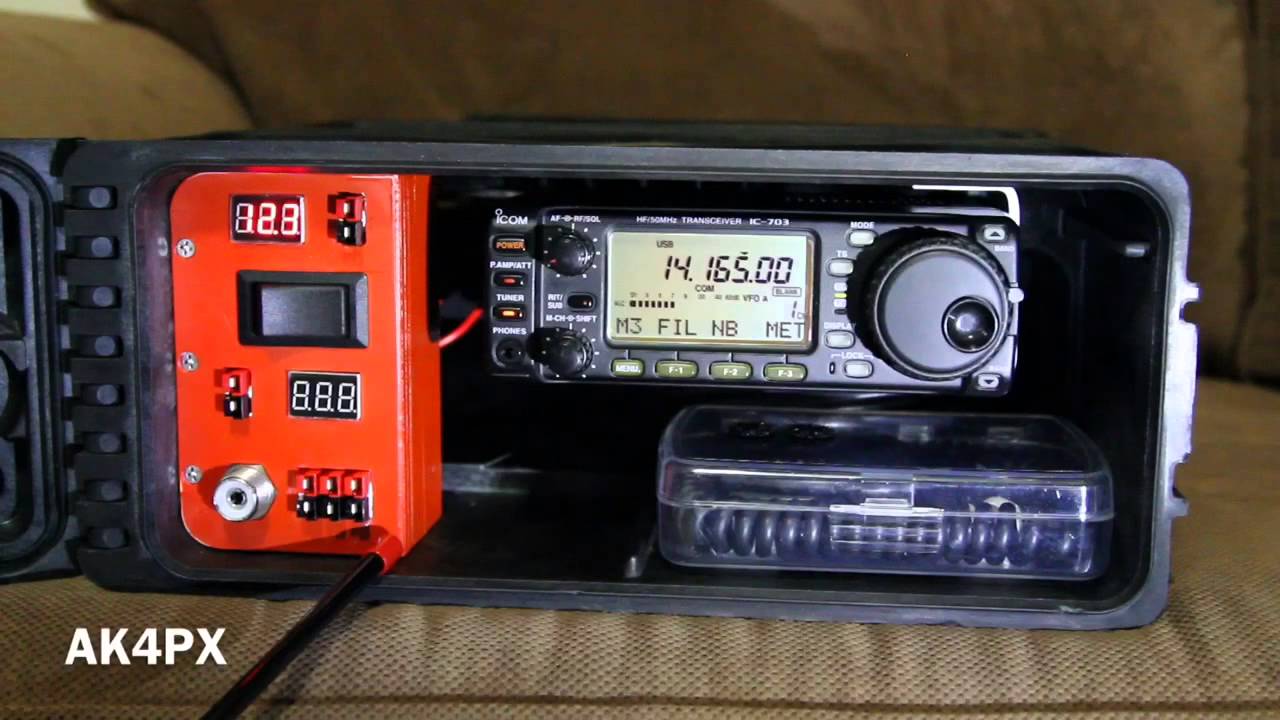 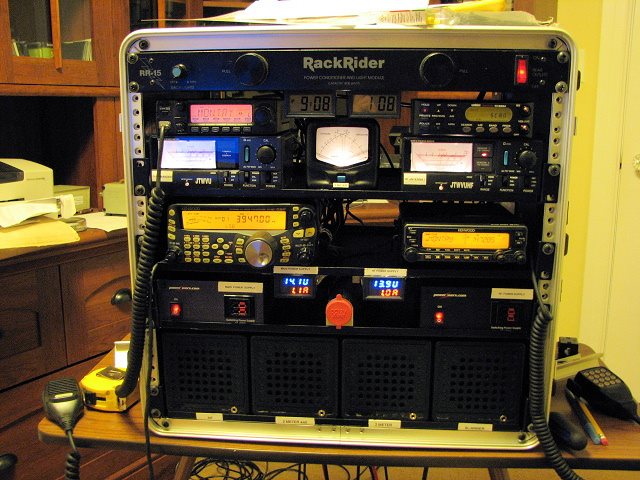 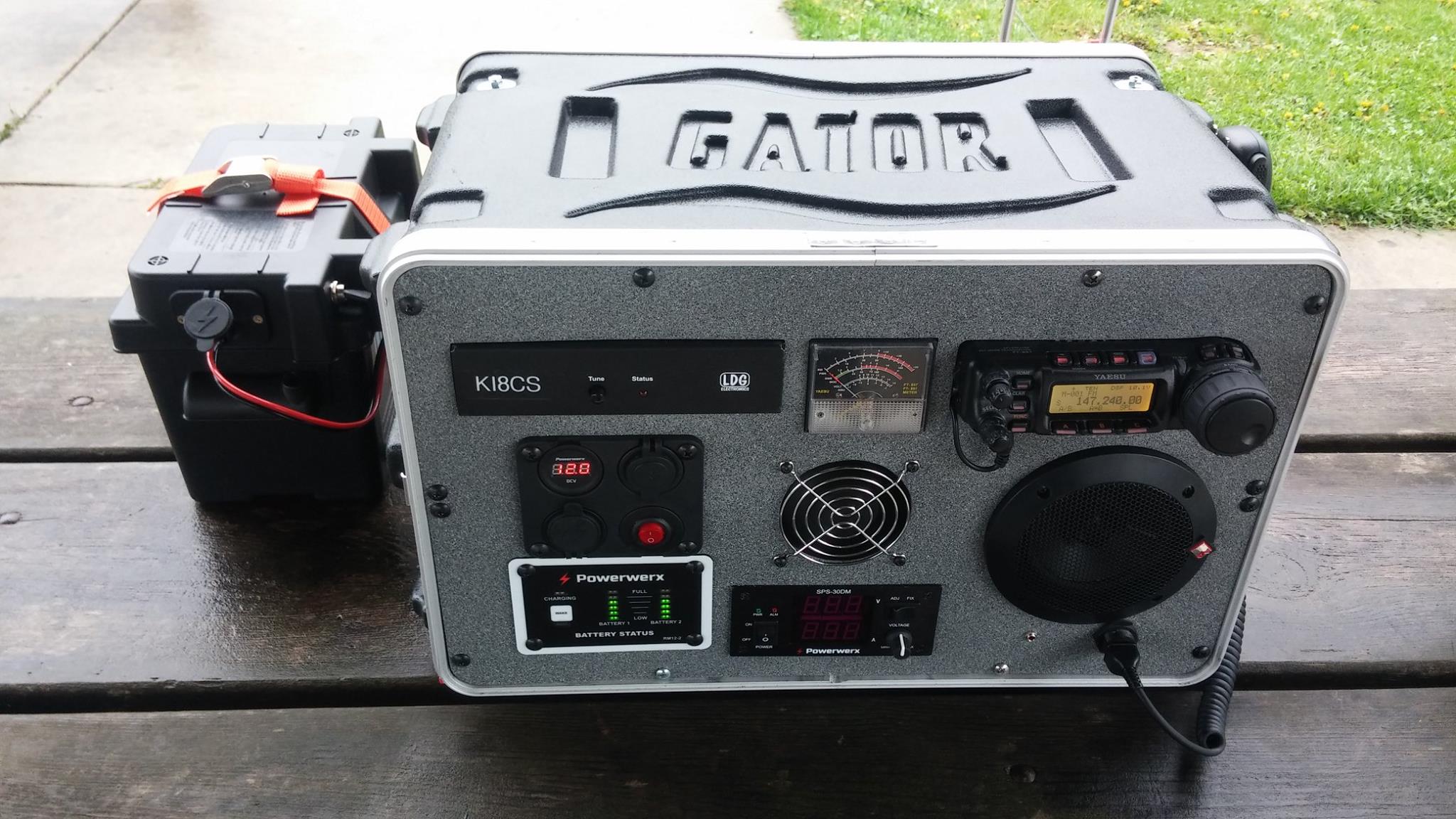 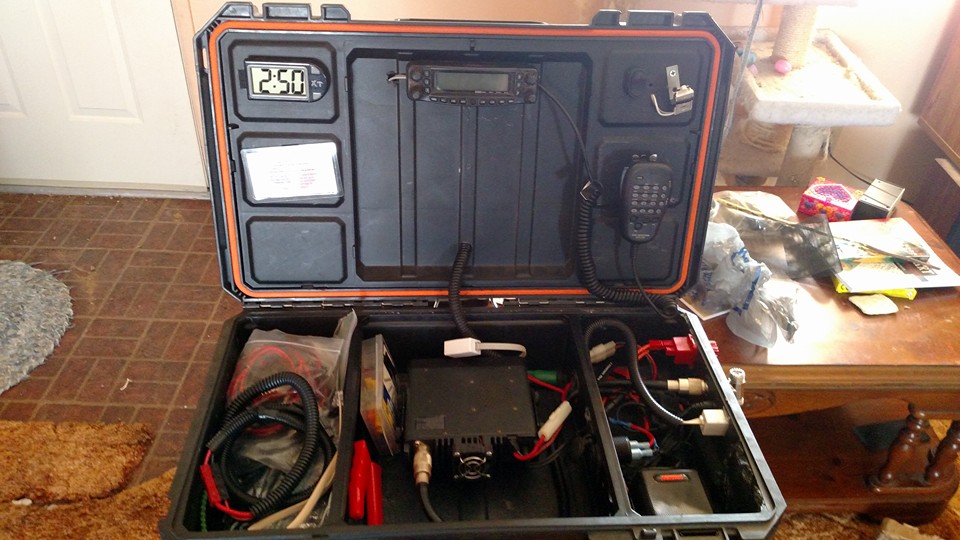 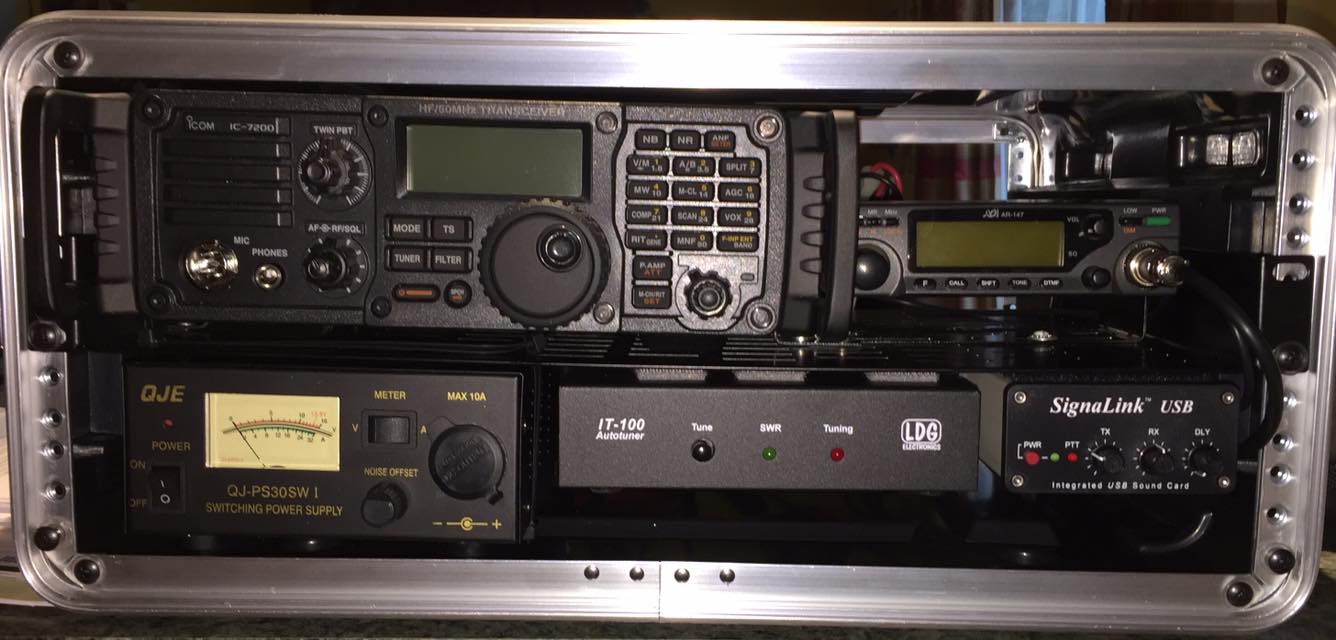